Nemoci GIT II
Nemoci tenkého a tlustého střeva
Choroby tlustého střeva
Dráždivý tračník
Obstipace
Divertikulóza
Ileus
Průjem
Kolitida
Tumory
Dráždivý tračník – colon irritabile
regulační porucha motility tlustého střeva, segmentární spasmy, hypo- a hypermotilita různých úseků
vznik podporuje málozbytková strava, abusus laxativ, antacida, codein
příznaky- ranní debakly, postprandiální průjem, funkční průjem, bolestivé pocity v břiše, intenzita závisí i na psychické zátěži
Colon irritabile II
diagnostika – většinou jasná již z anamnézy (opakované ranní stolice, závislost na psychickém zatížení), nutno vyloučit všechny organické příčiny
režim, dieta, spasmolytika, anxiolytika, krycí směs, někdy deriváty ASA
Zácpa, obstipace
jako příznak 
mechanická – Tu, stenózy, hernie 
endokrinní a metabolická – hypotyreóza, dehydratace, hypokalémie
neurogenní – aganglioza, míšní léze, SM, Parkinsonova choroba
medikamentózní – antacida, anticholinergika, hypotenziva, opiáty, antidepresiva
bolestivé řitní afekce, reflexně podmíněná
Zácpa jako nemoc
útlum defekačního reflexu - časové poměry, kvalita WC, vynechání snídaně, směny, sedavá práce
příznaky - zpočátku nenápadné - plnost, bolesti hlavy, při abusu laxativ irritace střeva, spasticita - paradoxní zhoršení zácpy
diagnostika - anamnesticky, nutno vyloučit další možné příčiny (Tu, hypotyreóza, hypokalémie)CAVE změna charakteru stolice!
Zácpa - léčba
obnovení defekačního reflexu - ráno po probuzení vypít 200-300 ml vlažné vody, poté toaleta, snídaně, čípek a po 15 minutách se pokoušet o vyprázdnění - využití gastrokolického reflexu
dostatek tekutin
režim, dostatek pohybu
masáže břicha
laktulóza - jediné povolené laxans
domnělá zácpa - představa o nutnosti každodenního vyprázdnění
Divertikulóza tračníku
výchlipky sliznice štěrbinami ve svalové vrstvě - nepravé divertikly
vznik - usilovnou peristaltikou při máloobjemové stolici
příznaky - asymptomaticky, divertikulitida, krvácení
diagnostika - endoskopicky, irrigo, nutno pravidelně kontrolovat - nebezpečí vzniku Ca!!
léčba - složení stravy, spasmolytika, při opakovaných krváceních chirugicky
Divertikulóza
Ileus - střevní nepůchodnost
mechanický
 - strangulační (hernie, volvulus, invaginace)
 - obturační (intralum., intra-  extramurální)
neurogenní 
- paralytický - toxický, reflexní, metab.                               
cévní - trombóza, embolie mesent.
smíšený - peritonitida
Ileus II
průběh - sekrety stagnují, vytváří se „třetí prostor“, vede k metabolickému rozvratu, šoku
příznaky - bolest, zvracení, zástava plynů a stolice, dehydratace, hapovolemický šok,            u vysoko uloženého - zvracení žaludečního obsahu se žlučí, u nízko uloženého - „miserere“
fyzikální vyšetření - vzedmuté břicho, bubínkový poklep difuzně, usilovná peristaltika a ztužování kliček u obstrukčního, „hrobové“ ticho u paralytického
Ileus III
diagnostika - nativní RTG břicha vodorovným 
                       paprskem - hladinky
                     - laboratorně - leukocytóza, ionty, 
                       acidobazická rovnováha
diferenciální dg - biliární, renální kolika, pankreatitida, extrauterinní gravidita, pseudoperitonitida diabetická
léčba - paralytický - úprava vnitřního prostředí, 
            nasogatrická sonda, syntostigmin
          - mechanické a cévní - chirurgicky
Průjem - diarrhoe I
zvýšení počtu stolic, zřídnutí konzistence
sekreční průjem -  aktivní vylučování vody do střevního lumen, neutichá při lačnění
osmotický průjem - obsah střeva je hyperosmolární a nasává tekutinu z tkání do střevního lumen, při lačnění ustává
kombinace
Průjem II
etiologie 
	enterotoxikózy 
	akutní infekční průjmy
	stavy napodobující akutní infekční průjmy
	subakutní
	chronické nebo recidivující průjmy
Nejčastější původci střevních nákaz v ČR
Průjem III
léčba úvodní - rehydratace,  úprava vnitřního hospodářství, dieta - černý čaj, rýžový, mrkvový odvar, 3 dny staré housky, banán, marmeláda, šunka, máslo
léčba medikamentózní  
střevní desinficiencia (Endiaron, Ercefuryl)
zpomalení peristaltiky (Reasec, Imodium)
Záněty tlustého střeva
primární - proktokolitida, colitis regionalis
sekundární - ischemická, postiradiační, při divertikulitidě
Ischemická kolitida
stenóza a. mesenterica sup. nebo inf., hranicí povodí je lienální flexura - zde nejčastěji poruchy prokrvení
embolie, trombóza -infarzace střeva, nekróza
inkompletní uzávěr - AS, snížení min. výdeje
příznaky - bolesti obvykle v levém boku, průjem s příměsí, někdy jako NPB
diagnostika - endoskopie, Doppler, angiografie
léčba - chirurgická, ATB, normalizace cirkulace
Ischemická kolitida
Další záněty tračníku
Crohnova kolitida – IBD, projevy Crohnovy nemoci na tlustém střevě – vzácnější
Ulcerózní kolitida- IBD
iradiační kolitida - akutní reakce na ozáření, může přejít do chronicity - tenesmy a průjmy i několik let po ukončení terapie, poruchy vstřebávání minerálů, živin
pseudomembranózní kolitida - obávaná komplikace  při léčbě ATB, ale i při celkově špatném stavu, vyvolává Clostridium difficile - léčba - Vancomycin p.o.
Nádory tlustého střeva
benigní - polypy - prominence sliznice do lumina (přisedlý, stopkatý)
histologicky - hyperplastické, adenom - působí obtíže - krvácení tenesmy, mohou maligně metaplázovat
postup - opakované kontroly kolonoskopické, snesení polypů, histologická kontrola
Gardnerův syndrom, Peutz-Jeghersův syndrom - dědičná adenomatóza tračníku - 100% prekanceróza
Polyp tračníku
Kolorektální karcinom
nejčastější karcinom v našich zemích
60-70% v rektosigmoideu
60% rektálních palpovatelných prstem
etiologie - kancerogeny v potravě, čím upravenější strava, tím více Ca tračníku
příznaky - změna charakteru stolice!!!
vzestupný tračník - anemizace, okultní krvácení
sestupný tračník - subileózní stav, krvácení zřetelnější
Kolorektální Ca
Lokalizace nádorů dle četnosti levý tračník – 64 %; 
rektum – 30 %;
sigmoideum – 26 %;
colon descendens – 8 %;
colon transverzum – 13 %;
colon ascendens – 9 %;
caecum – 14 %.
Kolorektální CA
Kolorektální CA
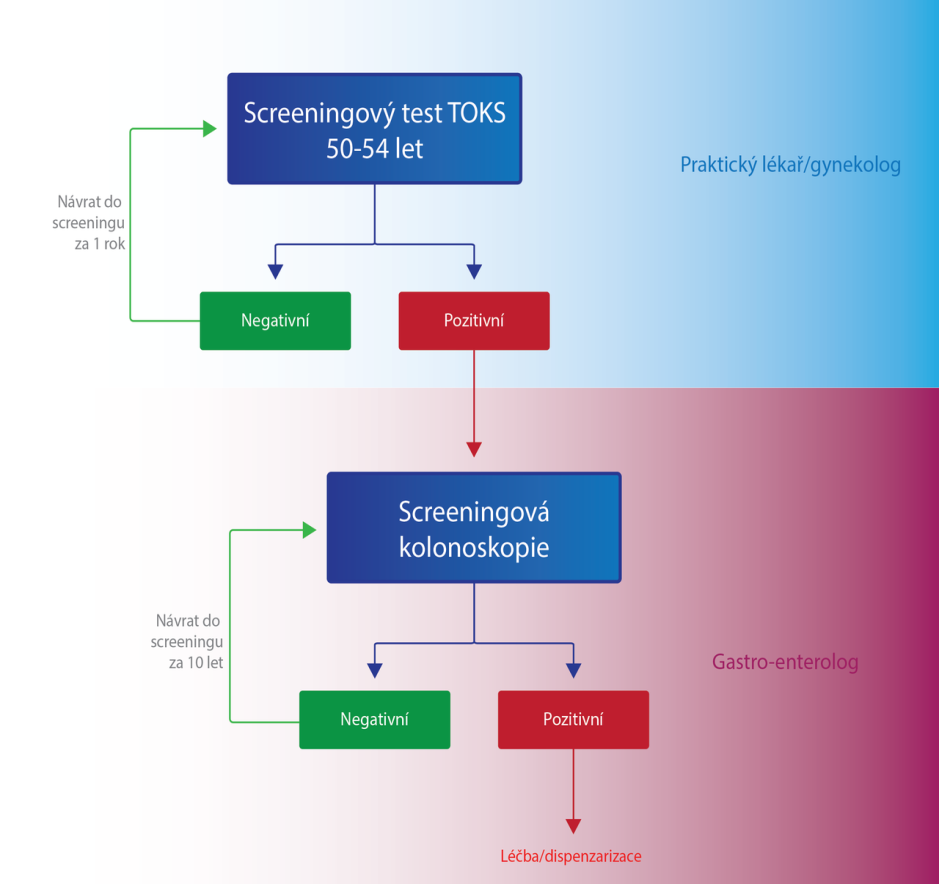 Kolorektální CA
Hemoroidy
vnitřní -větévky arterie, proto krvácení častěji a více, může vést až k anemizaci, prolabují
vnější - rozšíření análních žil, krvácení řidčeji, více trombotizují nebo se zanítí
léčba - péče o řídkou stolici, omývání po stolici, masti, čípky, celková léčba venotoniky
Karcinoid
benigní, ale progredující nádor na tenkém střevě, ale i na mnoha jiných místech, produkuje serotonin - biogenní ami, pomalý průběh
příznaky - záchvatovité vzestupy TK s výsevem prchavého exantému na horní polovině těla
diagnostika - sběr moči na HIOK, CT angiografie, enteroklýza
léčba - chemoterapie, interferon, 5-FU, streptozocin
IBD
Jedná se o chronická zánětlivá onemocnění trávicího traktu, která bývají provázena bohatými extraintestinálními příznaky
 Obě choroby začínají v dětství nebo během dospívání a jejich etiologie je nejasná.
Incidence a prevalence nespecifických střevních zánětů v posledních letech stoupá, 20-30 % pacientů jsou děti do 18 let.
M.Crohn
chronické zánětlivé onemocnění s granulomatózní reakcí postihující nejčastěji terminální úsek ilea
etiologie – genetické vlivy, autoimunitní vlivy 
postihuje segmenty střeva formou aftózních vředů, stenóz
často vznikají ileózní stavy, píštěle
nejčastěji operovaná část populace
M.Crohn
příznaky chronické – vleklý průjem, tendence k tvorbě píštělí, kloubní projevy, iridocyklitida, sakroileitida, erytema nodosum
příznaky akutní – bolest stálá nebo kolikovitá, teploty, subileózní stav, podoba s appendicitidou
diagnostika – laboratorně FW, anémie, sideropenie, RTG – enteroklýza, biopsie
léčba – desinfekce střeva, spasmolytika, sulfasalazin, kortikoidy, imunosuprese, zpomalení peristaltiky Reasec, Imodium
IBD
Mukózní postižení ilea při m. Crohn
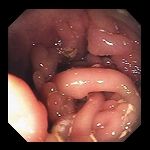 Pseudopolypy při m.Crohn
Ulcerózní kolitis
hemoragicko-hnisavý až ulcerózní zánět sliznice a submukózy konečníku a přilehlé části colon (proctocolitis, popř. celého colon – pancolitis, nikdy nejsou změny v tenkém střevě). 20 % pacientů je diagnostikováno před dvacátým rokem života
UC
Gastrointestinální příznaky: 
průjmy s krví; bolesti podbřišku v souvislosti s defekací; tenesmy (bolestivé nucení na stolici, po defekaci přetrvává pocit nucení).[1]
Podle lokalizace rozlišujeme dva základní syndromy:  rektální syndrom – tenesmy (nutkavý pocit na stolici s defekací malého množství stolice nebo hlenu s krví); kolitický syndrom – křečovité bolesti břicha s vodnatými průjmy s příměsí krve a hlenu, ztráty albuminů.
Extraintestinální manifestace: Jsou podstatně méně časté než u Crohnovy choroby. Patří mezi ně: artralgie, erythema nodosum, pyoderma gangrenosum
IBD
IBD
Děkuji za pozornost